	Fill in the front of your book like this.
What was your favourite topic from Year 7 science?
What do you think my rules are?
If I or someone else is talking or you have been told to work in silence, you must:

Listen or work without speaking about anything. Even the work.

Put up your hand if you want to say something and wait until asked to speak.
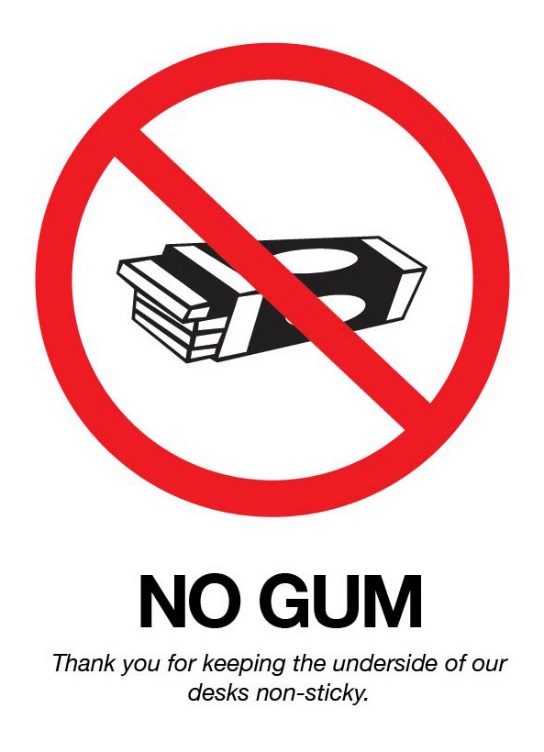 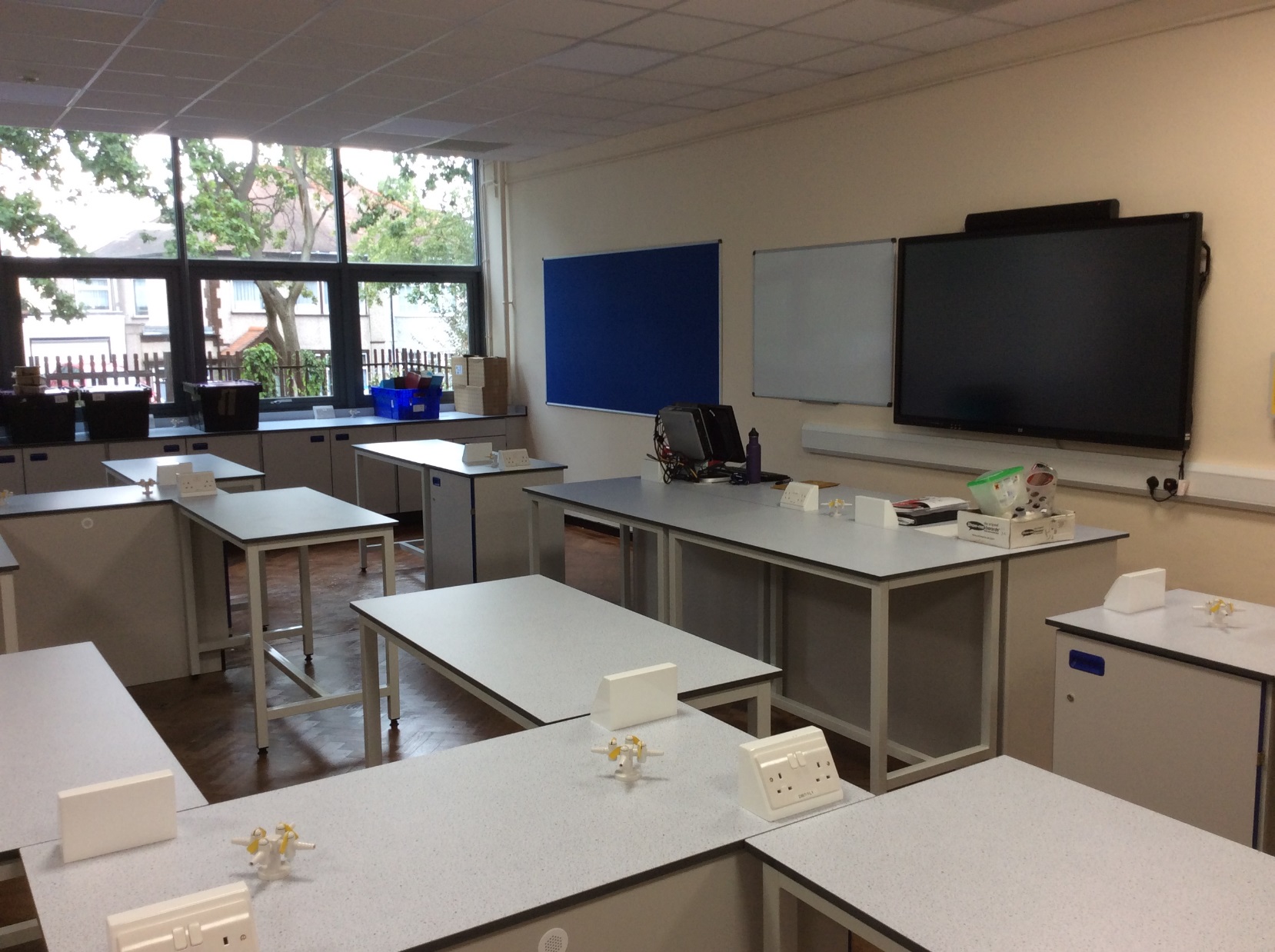 … or you will get a straight D1.
Tell your teacher immediately if you see any graffiti on the desks when you come in.
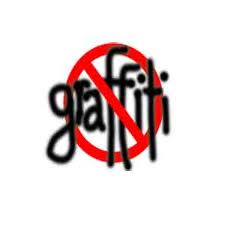 C/W
09/09/2020
Leave 2 pages for contents pages.
8Ia1 The particle model
In pairs use your coins to show how particles are arranged in a solid, liquid and gas.
Which one do many students get wrong & how?
gas
liquid
solid
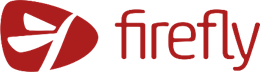 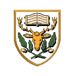 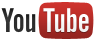 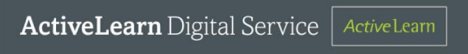 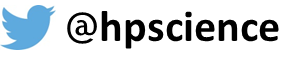 Draw 3 boxes of the same size and complete the particle diagrams as we go through the PhET simulation.
solid
liquid
gas
Which one do many students get wrong & how?
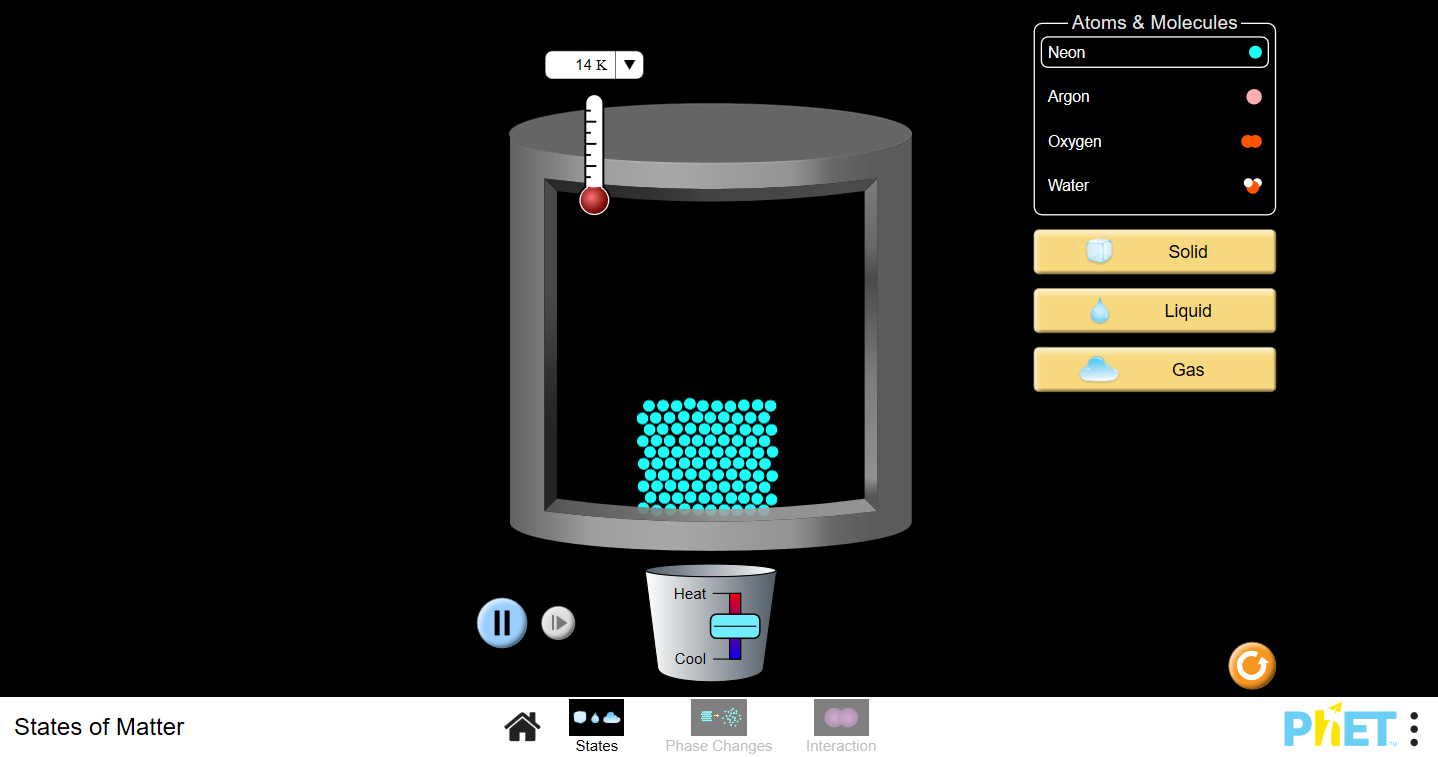 Draw 3 boxes of the same size and complete the particle diagrams as we go through.
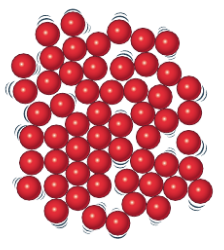 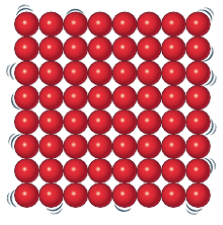 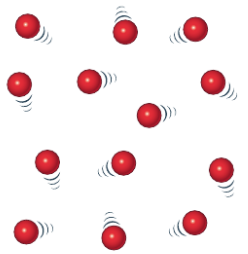 solid
liquid
gas
most particles should be touching
Copy & complete the notes below. Use the TWIG video and samples of solids, liquids and gases to help as needed.
Solids keep their _______and ________; they cannot flow and are difficult to __________.
Liquids keep their ________but not their _______; they can flow and are difficult to _________.
Gases can change their_______ and ________; they spread out and are easy to __________.
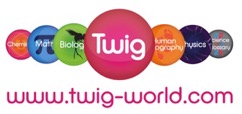 volume		shape		compress
Copy & complete the notes below. Use the TWIG video and samples of solids, liquids and gases to help as needed.
volume
shape
Solids keep their _______and ________; they cannot flow and are difficult to __________.
compress
shape
volume
Liquids keep their ________but not their _______; they can flow and are difficult to _________.
compress
volume
shape
Gases can change their_______ and ________; they spread out and are easy to __________.
compress
volume		shape		compress
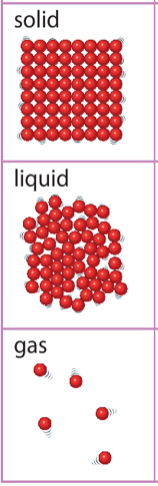 How does the particle model explain these properties?
Why can you squash a gas but not a liquid or solid?
Why can liquids & gases flow but not solids?
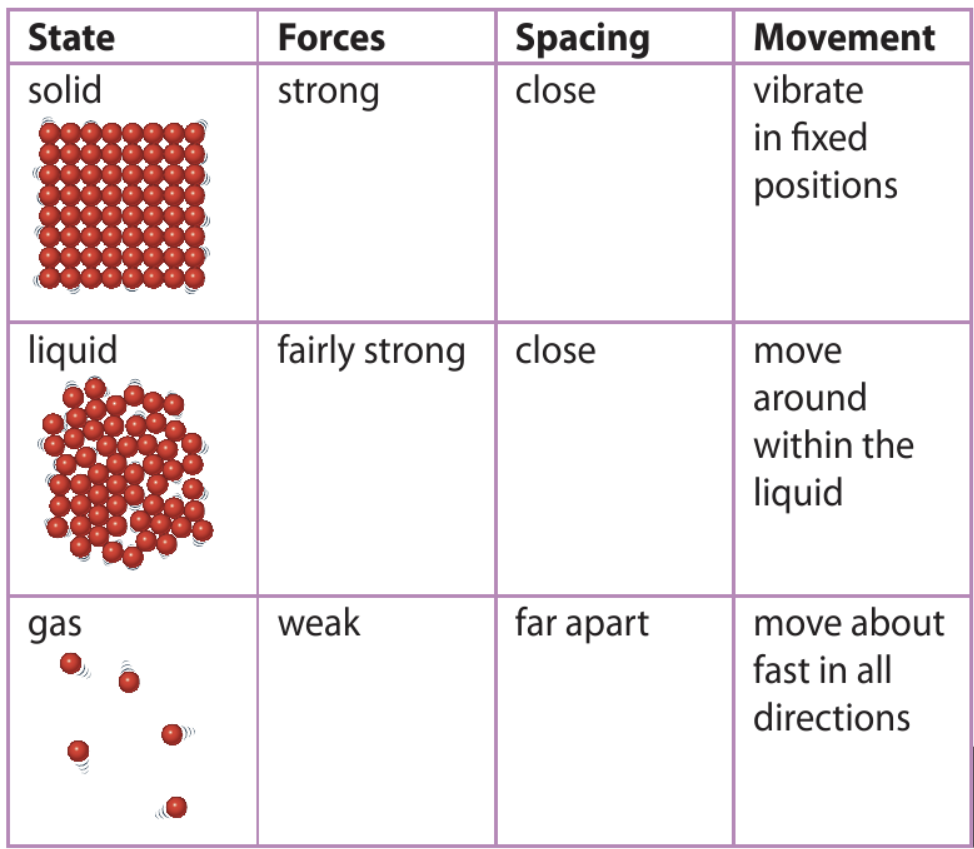 Copy or stick in the table and fill in any blank sections you can.
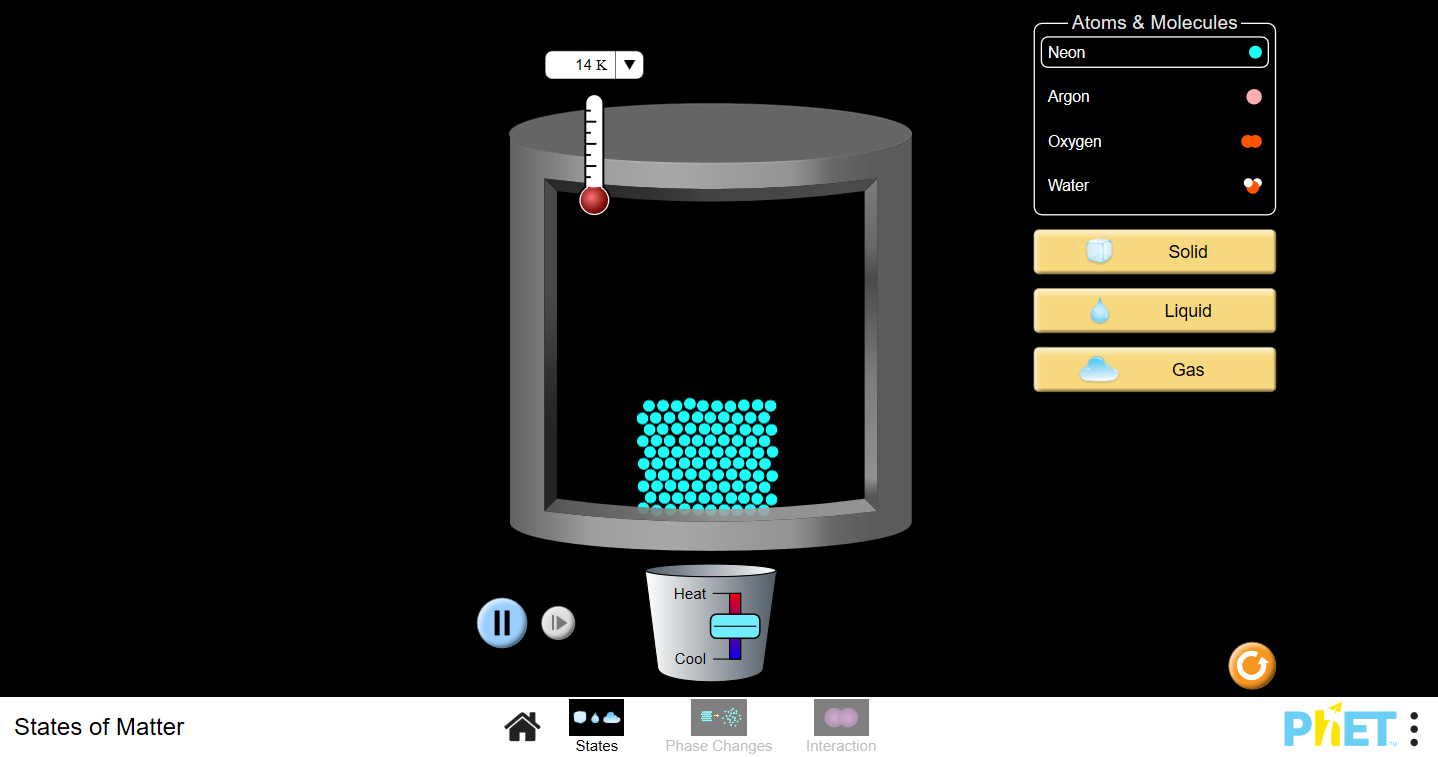 Add a description of the forces and movement of particles for each state from the animation.
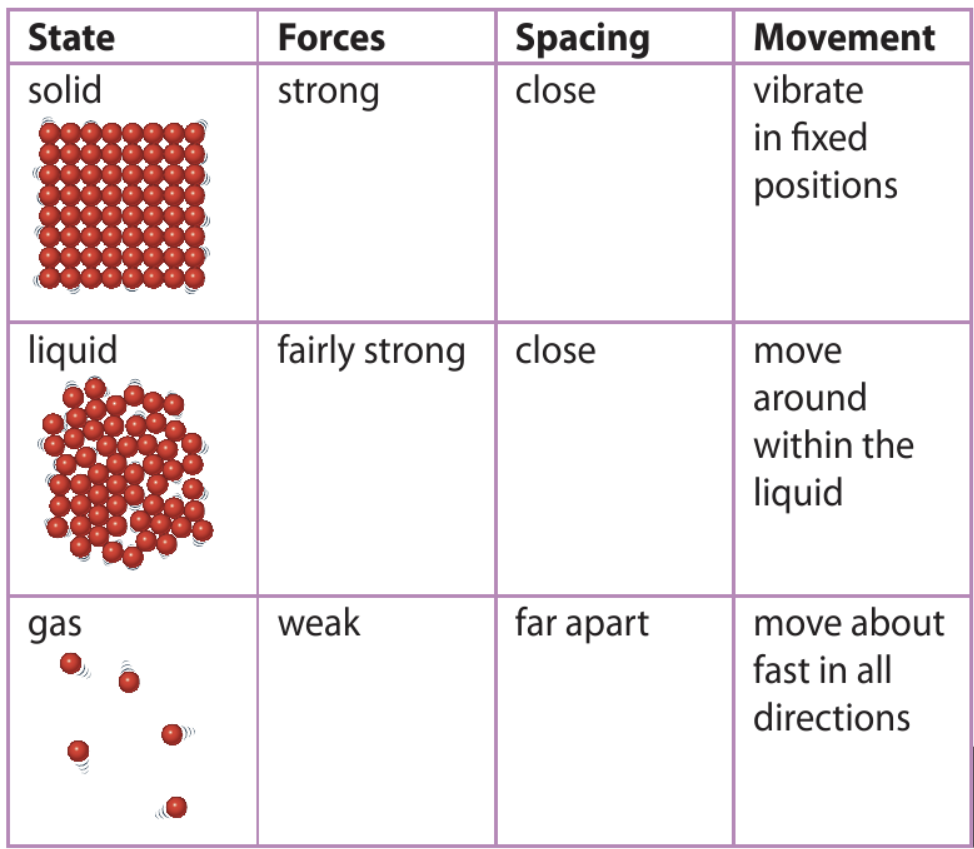 Can you improve the spacing descriptions?
(all particles touching neighbours)
What other observations does the particle model explain?
(most particles touching neighbours)
What did Einstein explain using particles?
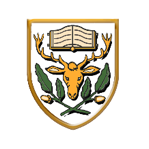 My Learning Journey……
Completed
Describe the 3 states of matter in terms of shape, volume and compressibility.
Identify some consequences of changing an objects temperature.
State what is meant by diffusion, contraction and expansion.
Use quantitative information on expansion and contraction.
Use the particle model to explain properties of solids, liquids and gases and how temperature affects them.
Describe how the volume of a substance changes at different temperatures.
Use the particle model to explain expansion and contraction and different temperatures.
https://www.youtube.com/watch?v=-zvCUmeoHpw
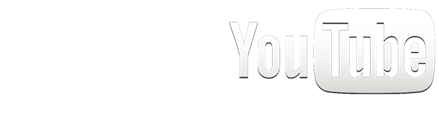 https://www.youtube.com/watch?v=-zvCUmeoHpw
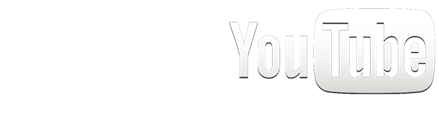 Brownian motion: tiny specks of dust in air or water can be seen jiggling around as they are ___ by moving air or water ________.
hit
particles
How fast do they travel?
How do smells travel?
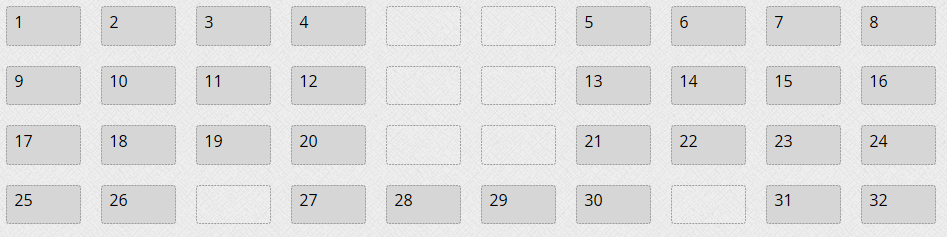 If I make a smell (!) here, when will you notice it?
How does he particle model explain this?
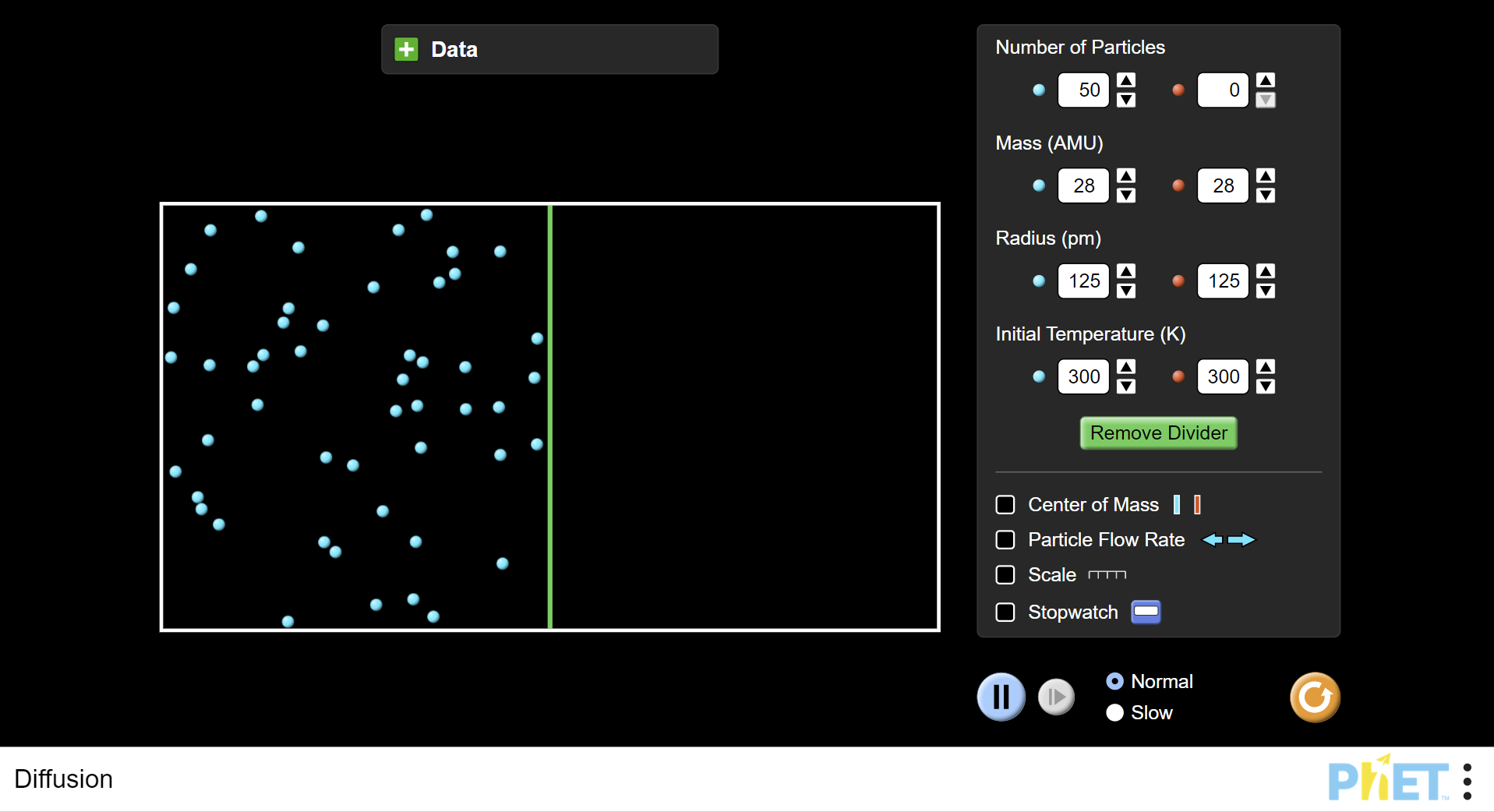 Diffusion: gases or liquids mix because the particles are always _______.
moving
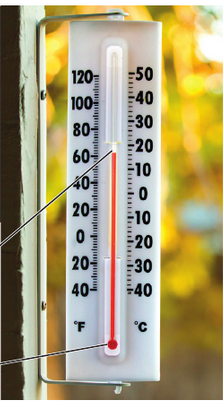 How does a thermometer work?
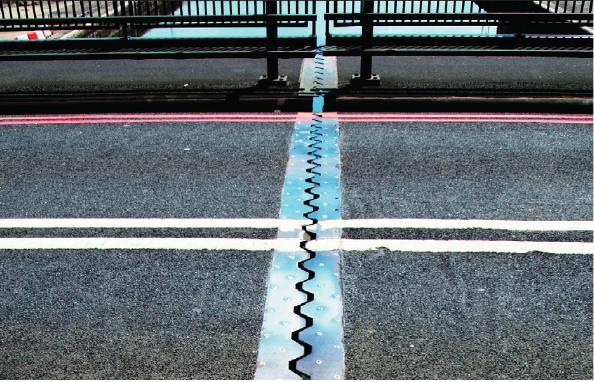 Why is there a gap in this road?
At what time of year might the gap be smaller?
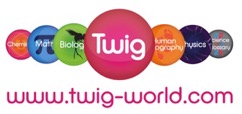 Expansion & Contraction
Copy and complete.
expand
Materials ________ when heated because particles get hotter and move faster, so take up more space.
contract
Materials ________ when cooled because the particles get colder and move slower, so take up less space.
What happens to the density?
How could we act this out using you as particles?
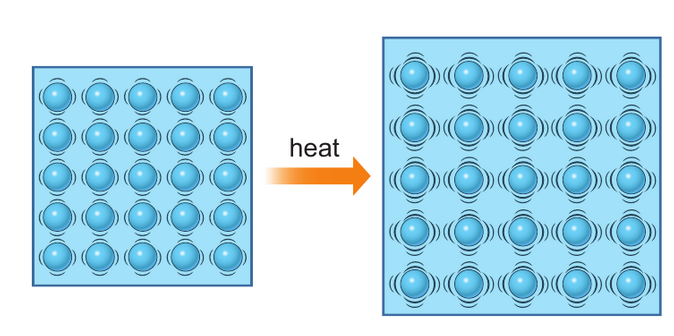 What has happened to the density of this solid?
Expansion & Contraction
Add what happens to the density.
expand
Materials ________ when heated because particles get hotter and move faster, so take up more space.
Density decreases.
contract
Materials ________ when cooled because the particles get colder and move slower, so take up less space.
Density increases.
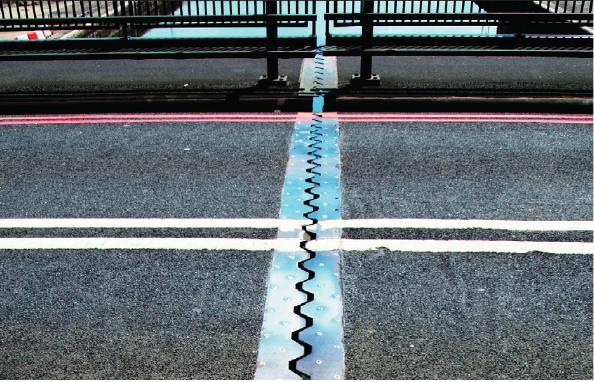 Why is there a gap in this road?
At what time of year might the gap be smaller?
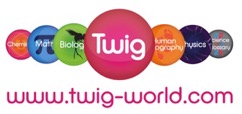 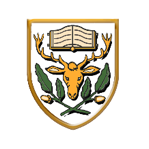 My Learning Journey……
Completed
Describe the 3 states of matter in terms of shape, volume and compressibility.
Identify some consequences of changing an objects temperature.
State what is meant by diffusion, contraction and expansion.
Use quantitative information on expansion and contraction.
Use the particle model to explain properties of solids, liquids and gases and how temperature affects them.
Describe how the volume of a substance changes at different temperatures.
Use the particle model to explain expansion and contraction and different temperatures.
Hot seat
 Give a clue or definition for these keywords.
Particle model
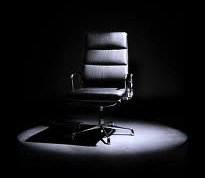 Hot seat
 Give a clue or definition for these keywords.
Expansion
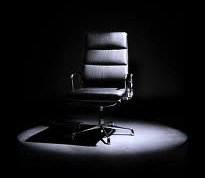 Hot seat
 Give a clue or definition for these keywords.
Diffusion
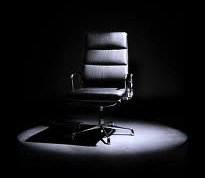 Hot seat
 Give a clue or definition for these keywords.
Compress
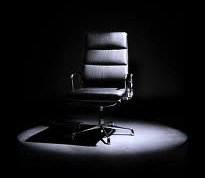 Hot seat
 Give a clue or definition for these keywords.
Contraction
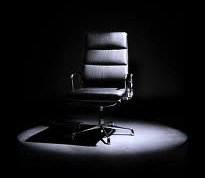 Hot seat
 Give a clue or definition for these keywords.
States of matter
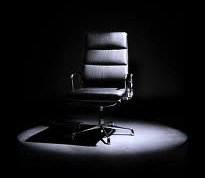 Reqs

Class practical
15 x Small cup of copper coins (approx. 10 per cup)

Sealed syringes filled with sand, water & air.
Demo
Bottle of perfume/deodorant to demo diffusion.